TASK - ARCHITECTURAL PLANS - PLAN / LAYOUT
technologystudent.com © 2024	V.Ryan © 2024
WORLD ASSOCIATION OF TECHNOLOGY TEACHERS	https://www.facebook.com/groups/254963448192823/
SAMPLE LAYOUTS
SAMPLE - GROUND FLOOR / FIRST FLOOR
THE DESIGN TASK
You are to design the arrangement of furniture, fixtures and fittings of a typical detached house. The house has two floors with the dining room, kitchen and lounge downstairs. Bedrooms and bathroom upstairs.
The sample key shows how a variety of furniture, fixtures and fittings look as a plan
view (birds eye view). You can use examples from the key or develop your own designs. Think carefully about the style of furniture, fixtures and fittings.
Keep in mind, that there are certain pieces of furniture, fixtures and fittings that are
essential in any house.
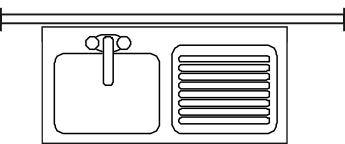 LOUNGE
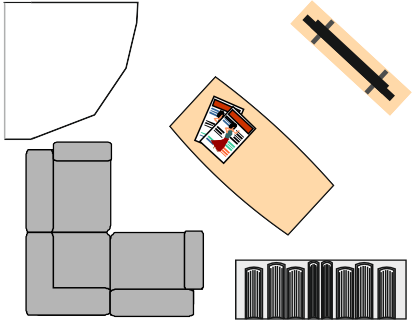 KITCHEN
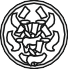 DINING ROOM
GARAGE
HALL
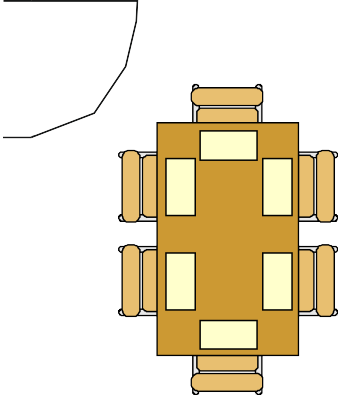 B
y V
.
y
a
n
R
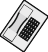 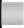 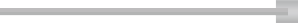 SECOND FLOOR / UPSTAIRS
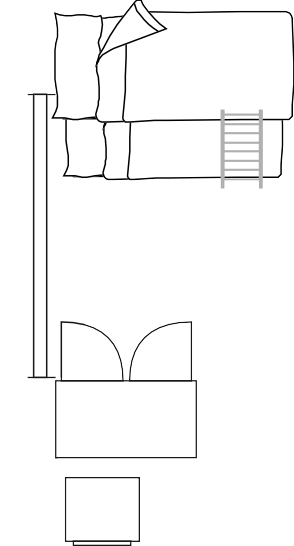 IN WARDR
CORNER BATH
BUNK BEDS
WC
BUILT
OBE
TWO SEATER SETTEE
SINK
BATHROOM

SHOWER
BEDROOM
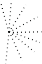 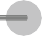 LOUNGE CHAIR
HALL
BUILT IN WARDROBE
MASTER BEDROOM
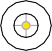 TABLE LAMP
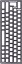 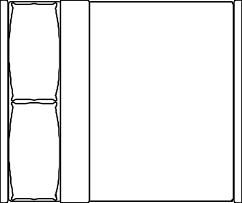 BEDROOM
HELPFUL LINK
SINGLE BED
DOUBLE BED
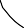 HELPFUL LINK: https://technologystudent.com/despro2/architec4.html
ARCHITECTURAL PLANS - SAMPLE KEY FOR FURNITURE / FITTINGS / GARDEN
technologystudent.com © 2024	V.Ryan © 2024
WORLD ASSOCIATION OF TECHNOLOGY TEACHERS	https://www.facebook.com/groups/254963448192823/
COMPUTER DESK AND CHAIR
DOUBLE DOOR
BAR STOOL
BICYCLE AND STAND
BARBEQUE
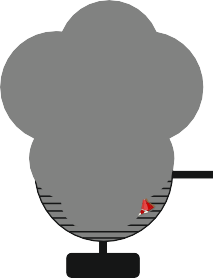 SUN BED
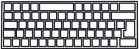 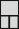 ELECTRIC CHARGING POINT
SINGLE DOOR
SLIDING DOOR
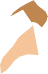 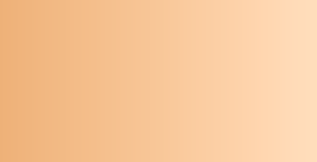 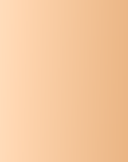 OUTDOOR TABLE AND CHAIRS
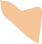 DINING TABLE AND CHAIRS
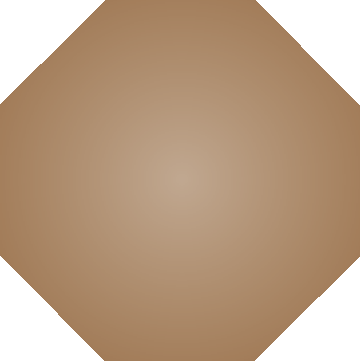 OUTDOOR UMBRELLA
WINDOW
GRAND PIANO
SINK
WC
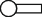 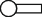 STANDARD BATH
PATIO / PAVING SLABS
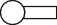 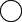 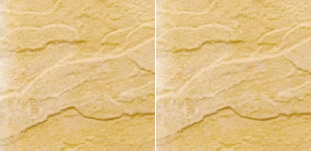 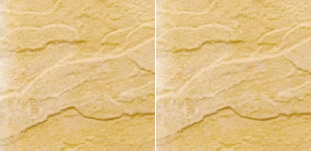 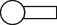 ELECTRIC PIANO
SHOWER
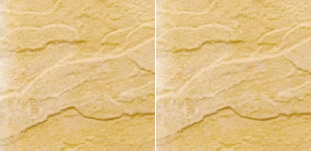 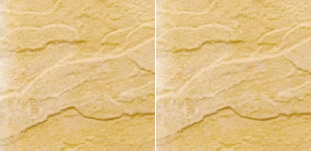 BOOKCASE
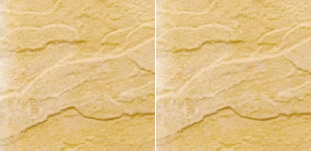 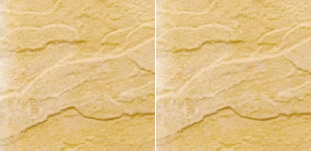 COFFEE TABLE
KITCHEN SINK UNIT
TV
LOUNGE CHAIR
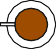 GRASS AREA WITH CURB
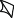 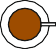 LAMP STAND / TABLE LAMP
TWO SEATER SETTEE
PLANT POT
WASHING MACINE
ELECTRIC KETTLE
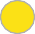 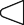 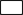 ARCHITECTURAL PLANS - SAMPLE KEY FOR FURNITURE / FITTINGS / GARDEN
technologystudent.com © 2024	V.Ryan © 2024
WORLD ASSOCIATION OF TECHNOLOGY TEACHERS	https://www.facebook.com/groups/254963448192823/
PLANTS
ROLLER GARAGE DOOR
BI-FOLDING DOOR
BUSH
DAFODIL
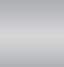 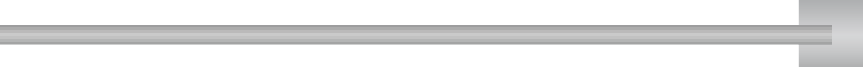 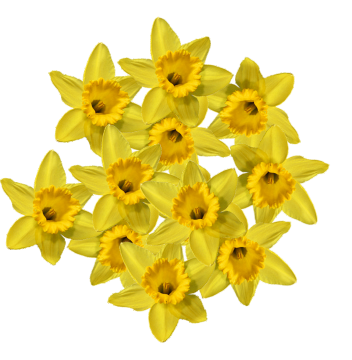 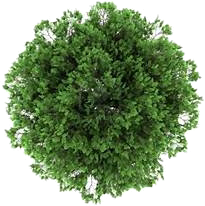 COOKER
KITCHEN
ACCORDION / PARTITION DOOR
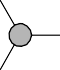 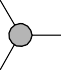 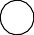 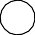 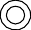 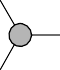 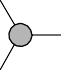 SINGLE STOREY STAIRS
WINDER STAIRS
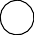 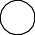 CROCUS
IRIS
SPIRAL STAIRCASE
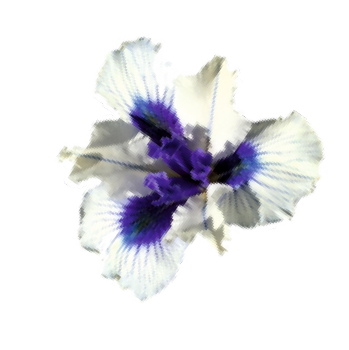 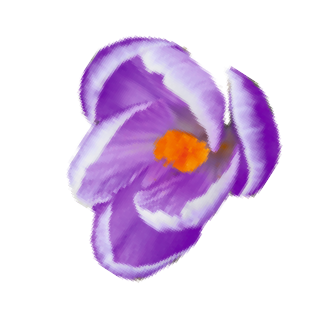 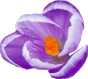 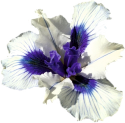 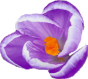 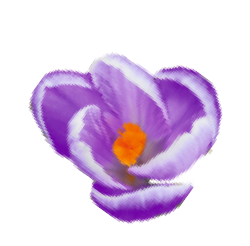 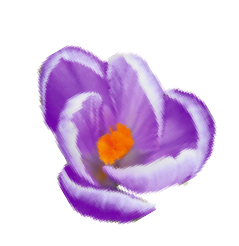 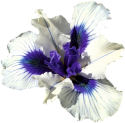 CORNER SETTEE
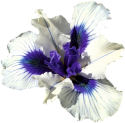 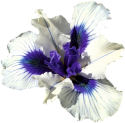 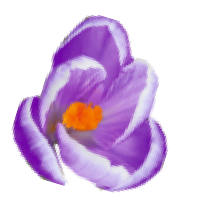 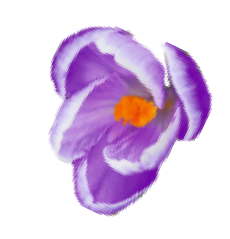 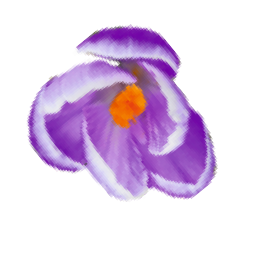 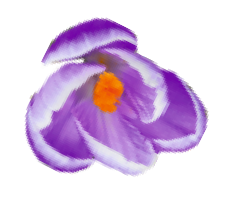 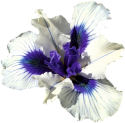 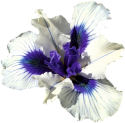 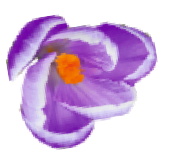 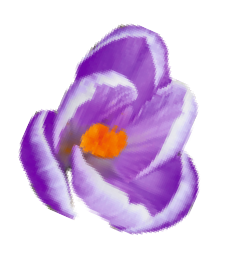 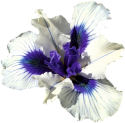 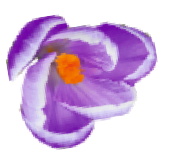 TULIP
ROSE
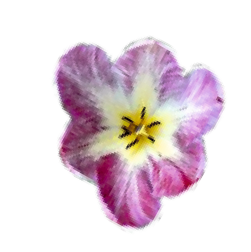 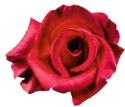 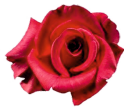 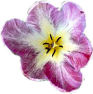 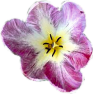 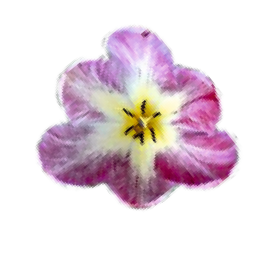 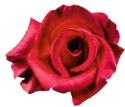 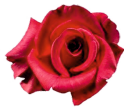 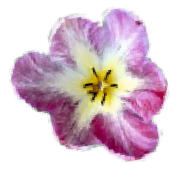 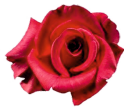 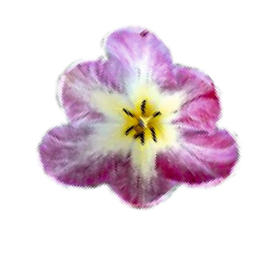 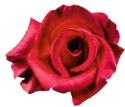 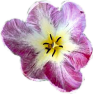 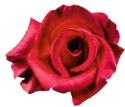 SINGLE BED
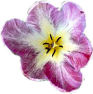 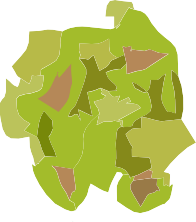 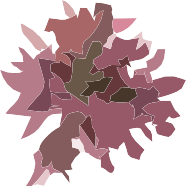 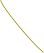 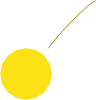 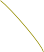 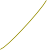 DOUBLE BED
DESK LAMP
BUNK BEDS
POND WITH BRIDGE
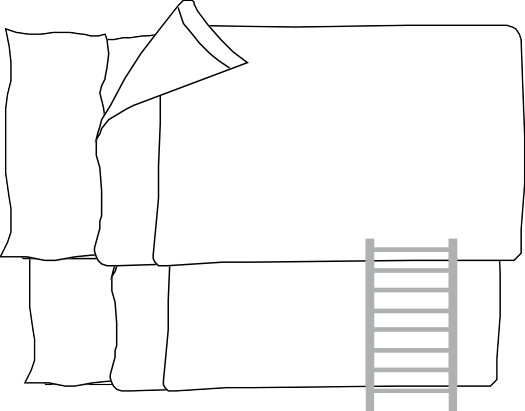 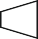 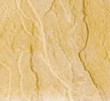 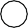 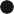 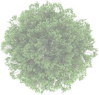 DOUBLE STORAGE UNIT
WOOD STOVE
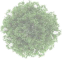 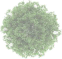 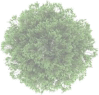 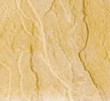 DESIGNING YOUR OWN KEY FOR AN ARCHITECTURAL LAYOUT
technologystudent.com © 2024	V.Ryan © 2024
WORLD ASSOCIATION OF TECHNOLOGY TEACHERS	https://www.facebook.com/groups/254963448192823/
Study the furniture and ﬁttings below. Along side each one, draw a simpliﬁed plan view (architectural view), of your own design. Remember to keep your designs simple, although you could add minor detail. One example has been drawn for you.
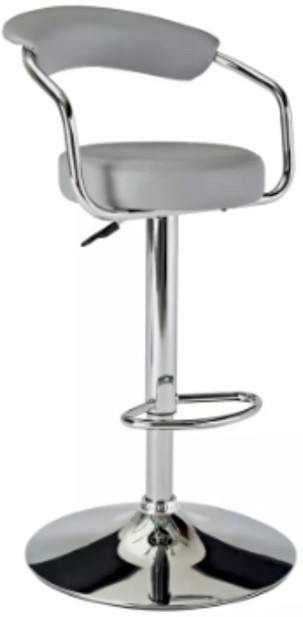 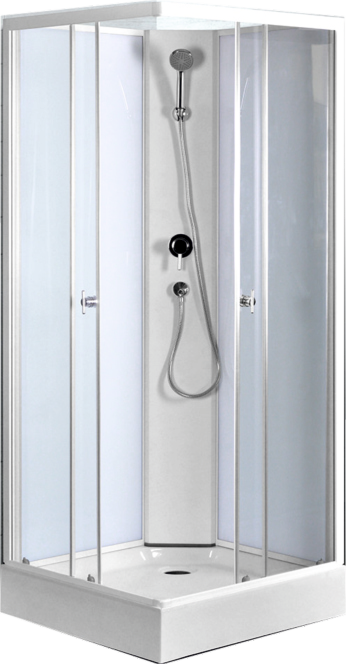 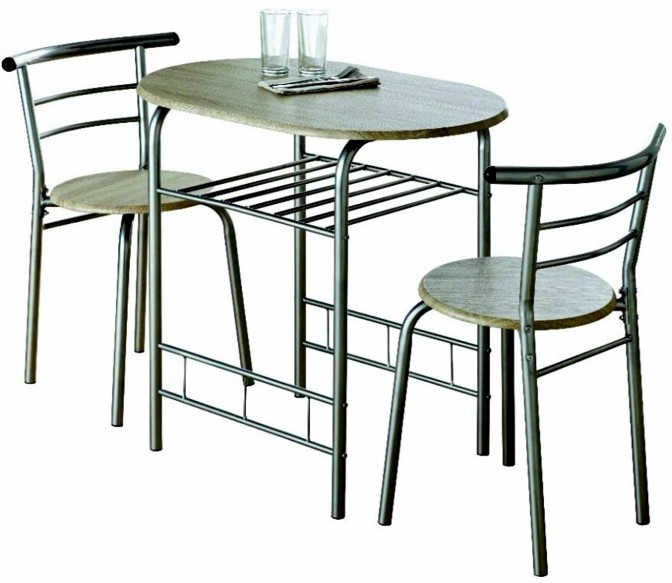 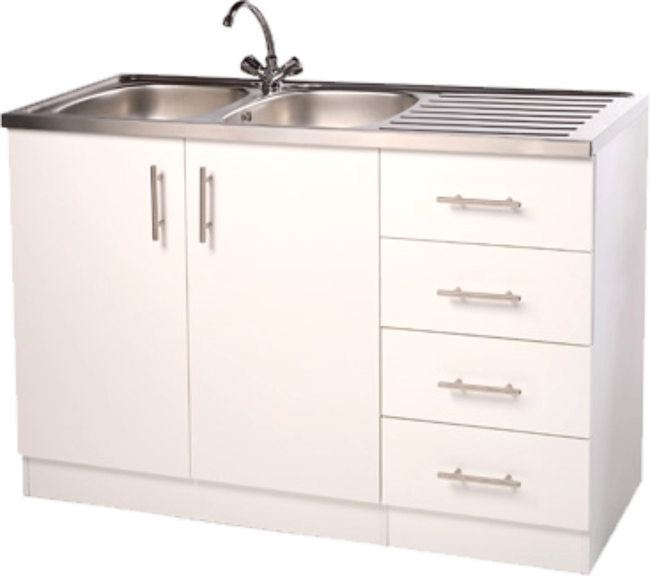 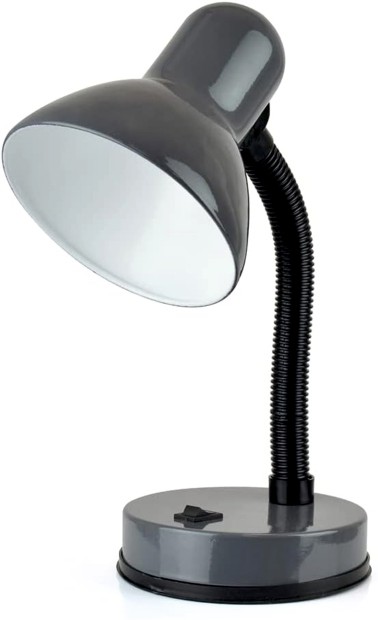 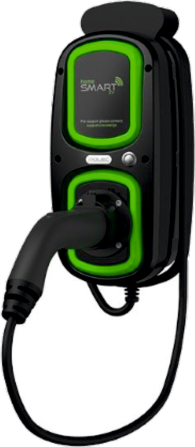 SHEET 1
ARCHITECTURAL PLANS - GROUND FLOOR / FIRST FLOOR
technologystudent.com © 2024	V.Ryan © 2024
WORLD ASSOCIATION OF TECHNOLOGY TEACHERS	https://www.facebook.com/groups/254963448192823/
HELPFUL LINK
YOUR DESIGN / LAYOUT
HELPFUL LINK: https://technologystudent.com/despro2/architec4.html
LOUNGE
KITCHEN
DINING
GARAGE
HALL
ROOM
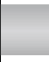 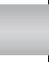 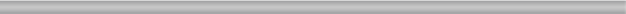 SHEET 2
ARCHITECTURAL PLANS - UPSTAIRS / SECOND FLOOR
technologystudent.com © 2024	V.Ryan © 2024
WORLD ASSOCIATION OF TECHNOLOGY TEACHERS	https://www.facebook.com/groups/254963448192823/
HELPFUL LINK
YOUR DESIGN / LAYOUT
HELPFUL LINK: https://technologystudent.com/despro2/architec4.html
MASTER
BEDROOM
BATHROOM
BEDROOM
HALL
BEDROOM